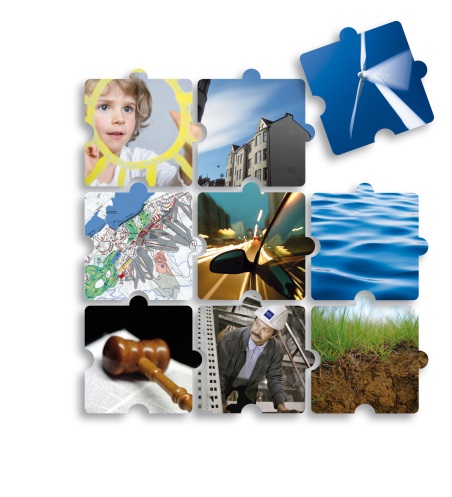 Nova Schola Finlandia
Oulu 2.9.2015
Nova Schola Finlandia –hankkeen työsuunnitelma, 1. vaihe
Vertaisverkoston työskentelyä
Paikallisten opetussuunnitelmien laadinta jatkuu
Vertaisverkoston työskentelyä
Paikallisten opetussuunnitelmien viimeistely
Vertaisverkoston työskentely alkaa
Paikallisten opetussuunnitelmien laadinta alkaa
Suunnitteluseminaarit 
25.11. ja 20.1.
Teemaseminaari ja 1. vaiheen päätösseminaari
Aloitusseminaari Teemaseminaari
Teemaseminaari
Teemaseminaari
NSF-
malli
Hanke
suunni-
telma
Huhtikuu
25.-26.3.
2.-3.9.
18.-19.11.
Talvi 2014
Kevät 2015
Syksy 2015
Kevät 2016
2016-2018
Käynnistys
Motivoitunut oppilas 
ja oppiminen
Opetussuunnitelman
soveltaminen koulussa
Oppimisympäristöön
 integroitunut teknologia
2. Vaihe
Muuntuva 
koulurakennus
Vertaisverkoston kollektiivisen tiedon jakaminen 
sähköisissä oppimisympäristöissä
Tarkennettu 
NSF –hanke-
suunnitelma
Tarkennettu 
toiminta
suunnitelma
 2016-2018
Väliarviointi, 
raportti
3.9.2015  Page 2
Keskiviikon 2.9.2015 ohjelma
8.30 - 9.30	Aamukahvit, kuulumisten vaihtoa ja teemaseminaarin ja verkostotyön esittelyä
	Osallistujat ja FCG
9.30 - 10.30	Miten OPS 2016 vaikuttaa oppimisympäristöihin – case Oulu
Lucina Väärälä ja Harri Kauppinen, Oulun sivistys- ja kulttuuri-palvelut
10.30 - 12.00	Vertaistyöryhmätyöskentelyä (OPS 2016)
	Raila Oksanen ja Jari Poikonen, FCG Konsultointi Oy

12.00 - 12.45	Lounas Ravintola Edenissä
12.45	Lähtö bussilla Edenistä

13.00 - 14.00	Vierailu Kastellin monitoimitaloon 
	Timo Salmi, rehtori
14.00 - 14.45	Päiväkahvit monitoimitalolla ja Hiukkavaaran Polun esittely – Mika Huhtala ja kollegat, Oulun Tilakeskus
14.45	Bussi lähtee Ritaharjuun
15.15 - 16.15	Vierailu Ritaharjun koululle 
	Pertti Parpala, rehtori

16.45	Bussi takaisin Edenissä (palautekeskustelu bussissa)
17.00 - 18.45	Vapaata aikaa kylpylällä

18.45 - 19.15	Rahoitus koulurakentamiselle ja toteutusmallit
	Daniel Eriksson, rahoituspäällikkö, Suomen Kuntarahoitus Oy
	Ravintola Nallikari
19.15 - 22.00	Illallinen ja keskustelut Ravintola Nallikarissa
3.9.2015  Page 3
Torstain 3.9.2015 ohjelma
08.30 - 09.30	Kokemuksia ja havaintoja koulurakentamisen trendeistä
 	Mika Sutinen, FCG Suunnittelu ja Tekniikka Oy ja Raila Oksanen, FCG Konsultointi Oy
09.30 - 11.15 	Vertaistyöryhmätyöskentelyä (OPS 2016)
	Raila Oksanen ja Jari Poikonen, FCG Konsultointi Oy
 
11.15 - 12.00	Lounas Ravintola Eden
	Uloskirjautuminen hotellista
 
12.00	Bussi lähtee Oulun Normaalikoululle
12.30 - 14.30	Design menetelmät opetuksen suunnittelussa työpaja:
miten uudet työskentelytavat tulevat muuttamaan tilatarvetta ja oppimaisemasuunnittelua
mitä on oppimaisema-ajattelu? 
design- menetelmien käyttö opetussuunnitelmatyössä, opetuksen suunnittelussa ja oppimisprosessien tukena.
 	Markku Lang ja Pasi Kurttila, Oulun Normaalikoulu
14.30 - 15.30	Tutustuminen Oulun Normaalikoulun Ubiko-tiloihin:
	Markku Lang ja Pasi Kurttila, Oulun Normaalikoulu
 
15.30	Bussi lähtee Oulun keskustaan ja siitä edelleen lentokentälle
15.30 - 16.00	Palautekeskustelua bussissa
16.15 	Bussi lentokentällä
3.9.2015  Page 4
Palaute viime kerrasta
Kiiteltiin asiantuntijoiden tasoa 

Koulutustila olisi voinut olla parempi

Enemmän aikaa keskustelulle ja verkostoitumiseen

Kouluvierailun kohde vähän liian perinteinen, mutta päiväkotiyhteys oli mielenkiintoinen

Majoitus ja koulutus hyvä olla samoissa tiloissa, jotta keskustelua voitaisiin jatkaa vapaa-ajallakin
Insert Firstname Lastname via > Home > FCG > Header/Footer > Footer
Projektin kulku
Teemaseminaareissa edetty toiseen, jossa aiheena: Opetussuunnitelman soveltaminen kouluissa
Seuraava Teemaseminaari Helsingissä 18.-19.11.2015, jossa aiheena : Oppimisympäristöön integroitunut teknologia
Ohjausryhmän kokous 18.11.2015
Työpajat kunnissa 10/2015 – 3/2016 – aikataulut lukkoon syyskuussa 2015
Väliraportti 12/2015
Viimeinen teemaseminaari, jossa aiheena: Muuntuva koulurakennus huhtikuu 2016 (Keski-Suomi?)
Ohjausryhmän kokous huhtikuu 2016
Jatkosta sopiminen
Nettiin tehty yhteenveto parhaista käytänteistä ja kuntakohtaisista caseista 6/2016
Insert Firstname Lastname via > Home > FCG > Header/Footer > Footer
Verkostotyöskentely
Kaksi ryhmää perustettu 3/2015 – vetäjinä Eero Väätäinen ja Jani Alakangas
Ensimmäisen välitehtävän aloittaminen 5/2015
Ensimmäisen välitehtävän deadline kunnista ryhmien vetäjille 8/2015
Vetäjät esittelevät ryhmiensä koosteet tänään 2.9, jonka jälkeen keskustelua aiheesta sekä verkostotyöskentelyn etenemisestä ja lopputulemasta (muoto ja laajuus)
3.9 uusi  välitehtävä samoille ryhmille – tulokset puretaan 18.11.2015
19.11 uusi välitehtävä samoille ryhmille ja tulokset puretaan huhtikuussa 2016
Insert Firstname Lastname via > Home > FCG > Header/Footer > Footer
Lopputulema
Kerätään yhteen:

	-Verkostotyöskentelyn aineisto
	-Luentoaineistot
	-Työpajoissa kerätty aineisto
	-Kunnista saatu aineisto

Kootaan nettiin aineisto helppokäyttöiseen muotoon
Aineisto koostuu parhaista käytänteistä, kuntien omista caseista, luentomateriaalista ja taustamateriaalilinkeistä
Insert Firstname Lastname via > Home > FCG > Header/Footer > Footer
Opetussuunnitelman soveltaminen uusissa oppimisympäristöissä
Nova Schola Finlandia teemat- Oppimisympäristöltään uusi koulu
3.9.2015  Page 10
Työskentely
Valtakunnallisen seminaarit
Vertaisverkoston teemaseminaarisarja 
Vierailut
Vertaisverkostotyöskentely
Hanke toteutetaan vertaisverkoston kokemuksellisena työskentelynä. Päämääränä on, että osallistujien oppimiskokemukset tulevat muodostamaan vahvan oman sisällöllisensä ulottuvuuden hankkeeseen.
Vertaisverkostoissa, joissa vaihdetaan kehittämisideoita ja kokemuksia paikallisen opetussuunnitelman toteuttamisesta ja uusien oppimisympäristöjen ja koulutilojen suunnittelusta ja kehittämisestä.
Tuki paikalliselle työskentelylle
Seminaarien välissä itseohjautuvaa paikallista työskentelyä, jonka tukena teemoitettua vertaisverkostotyöskentelyä sosiaalisessa mediassa.
Konsultin tuki paikallisessa kehittämistyöpajassa
3.9.2015  Page 11
Oppimisympäristöt
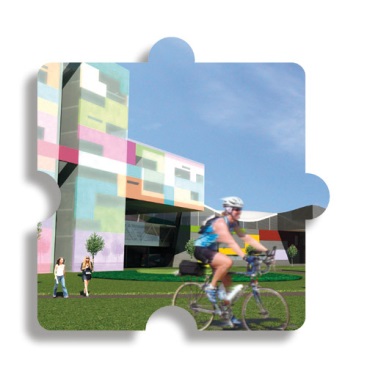 Oppimisympäristöjen tulee 
tarjota mahdollisuuksia 
luoviin ratkaisuihin sekä 
asioiden tarkasteluun ja 
tutkimiseen eri näkökulmista.
Miten koulumme oppimisympäristöt muodostavat pedagogisesti monipuolisen ja joustavan kokonaisuuden sekä huomioi eri oppiaineiden erityistarpeet?
3.9.2015  Page 12
Perusopetuksen tilaratkaisuja kehittämisessä, suunnittelussa, toteutuksessa ja käytössä
esteet-
tömyys
viihtyisyys
valaistus
ekologisuus
järjestys ja 
siisteys
akustiset 
olosuhteet
sisäilman 
laatu
esteettisyys
ergonomia
Mitkä ovat oppimisympäristöjen ja työtapojen valintaa, käyttöä ja kehittämistä
ohjaavat paikalliset tavoitteet ja erityskysymykset?
3.9.2015  Page 13
Luku 4.5 Paikallisesti päätettävät asiat
Opetuksen järjestäjä huolehtii siitä, että jokainen koulu täsmentää oman toimintakulttuurinsa sekä oppimisympäristöjen ja työtapojen kehittämisen tavoitteet, yhteiset toimintaperiaatteet sekä yhteistyön ja muun käytännön toteutuksen.

Täsmennykset kirjataan joko koulukohtaiseen opetussuunnitelmaan ja/tai lukuvuosisuunnitelmaan 
opetuksen järjestäjän päätöksen mukaisesti.
3.9.2015  Page 14
Ilmiö nimeltään Ops 2015
Opetussuunnitelmassa todetaan, että opetuksen järjestäjän ja koulujen tulee määritellä oman toimintakulttuurin sekä oppimisympäristöjen ja työtapojen kehittämisen tavoitteet, yhteiset toimintaperiaatteet sekä yhteistyön ja muun käytännön toteutuksen.

Lisäksi tulisi pohtia, miten koulumme oppimisympäristöt muodostavat pedagogisesti monipuolisen ja joustavan kokonaisuuden sekä huomioi eri oppiaineiden erityistarpeet?

Mitkä ovat oppimisympäristöjen ja työtapojen valintaa, käyttöä ja kehittämistä ohjaavat paikalliset tavoitteet ja erityskysymykset?
3.9.2015  Page 15